Qari mill-Ittra 
lil-Lhud
Lhud 12, 4-7.11-15
Ħuti, sa issa fil-ġlieda tagħkom kontra d-dnub, għad ma żammejtux hekk iebes li wasaltu biex xerridtu demmkom.
Insejtuha għalkollox 
il-kelma ta’ twissija li qalilkom ta’ wlied li intom:
“Ibni, la twarrabx 
it-twiddib tal-Mulej, u la taqtax qalbek meta jċanfrek; ...
... għax il-Mulej iwiddeb lil min iħobb, jolqot lil kull min jilqa’ b’ibnu”.
Hu għall-edukazzjoni tagħkom li intom qegħdin tbatu! Alla qiegħed jimxi magħkom ta’ wlied.
Min hu dak l-iben li missieru ma jwiddbux? Tassew li bħalissa kull twiddiba ma tferraħniex, imma tnikkitna;
iżda mbagħad, lil dawk li jkunu tħarrġu biha, hija troddilhom il-frott ta’ ħajja mimlija bis-sliem u 
l-ġustizzja.
Mela erfgħu l-idejn merħija u l-irkupptejn mitluqa tagħkom, u aqbdu triq dritta għal riġlejkom, biex min hu zopp,
ma joħroġx mit-triq, imma jerġa’ jieħu saħħtu.
Fittxu li żżommu s-sliem ma’ kulħadd u li jkollkom il-qdusija, li mingħajrha
ħadd ma jara lill-Mulej. Qisu li ħadd fostkom ma jibqa’ lura mill-grazzja ta’ Alla, li ebda għerq ta’ mrar ma jinbet fostkom li jġib
it-taħwid u li bih ħafna jitħassru.
Il-Kelma tal-Mulej.
R:/ Irroddu ħajr lil Alla
Salm Responsorjali
R:/ It-tieba tal-Mulej 
minn dejjem għal dejjem
Bierek, ruħ tiegħi, 
il-Mulej!
B’qalbi kollha nbierek 
l-isem qaddis tiegħu.
Bierek, ruħ tiegħi, 
il-Mulej,
u la tinsiex il-ġid kollu 
li għamel miegħek.
R:/ It-tieba tal-Mulej 
minn dejjem għal dejjem
Bħalma jħenn il-missier għal uliedu,
hekk iħenn il-Mulej 
għal min għandu 
l-biża’ tiegħu.
Għax hu jaf kif aħna magħġuna, 
jiftakar li aħna trab.
R:/ It-tieba tal-Mulej 
minn dejjem għal dejjem
Imma t-tieba tal-Mulej minn dejjem għal dejjem
ma’ dawk li għandhom 
il-biża’ tiegħu,
u sewwa tiegħu ma’ wlied uliedhom; 
ma’ dawk li jħarsu 
l-patt tiegħu.
R:/ It-tieba tal-Mulej 
minn dejjem għal dejjem
Hallelujah, Hallelujah
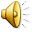 In-nagħaġ tiegħi jisimgħu leħni, u jiena nagħrafhom, 
jgħid il-Mulej,  
u huma jimxu warajja.
Hallelujah, Hallelujah
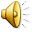 Qari mill-Evanġelju skont
San Mark
Mk 6, 1-6
R:/ Glorja lilek Mulej
F’dak iż-żmien, Ġesù mar lejn pajjiżu u d-dixxipli tiegħu marru miegħu. Meta wasal is-Sibt, daħal jgħallem fis-sinagoga,
u l-ħafna li semgħuh bdew jistagħġbu u jgħidu:
“Mnejn kisbu dan kollu? U x’inhu dan l-għerf li ngħatalu biex saħansitra qegħdin isiru dawn 
l-għeġubijiet kbar b’idejh?
Dan mhuwiex 
il-mastrudaxxa bin Marija u ħu Ġakbu u Ġożè u Ġuda u Xmun?
U ħutu l-bniet mhumiex hawn magħna?”. 
U huma skandalizzaw ruħhom minħabba fih.
Qalilhom Ġesù: 
“Ebda profeta ma hu bla ġieħ jekk mhux f’pajjiżu u fost qrabatu u f’daru stess”.
U hemmhekk ma sata’ jagħmel ebda miraklu, ħlief li qiegħed idejh fuq ftit morda u fejjaqhom;
u baqa’ mistagħġeb 
bin-nuqqas ta’ fidi tagħhom.
Ġesù mar idur l-irħula ta’ dawk l-inħawi jgħallem.
Il-Kelma tal-Mulej
R:/ Tifħir lilek Kristu